Tin 5 – Tuần 18
Bài 2.Tớ liên lạc được với mọi người ở khắp mọi nơi trên thế giới
Trong bài học này, bạn sẽ được giới thiệu những cách thức truyền thông khác nhau và ý nghĩa của việc chia sẻ thông tin với sự nhấn mạnh vào việc sử dụng thư điện tử. Sau khi hoàn thành bài học này, bạn sẽ quen thuộc với:
Những hình thức truyền thông điện tử khác nhau 
Các phương pháp truyền thông khác nhau
Sử dụng thư điện tử
Tin 5 – Tuần 18Tin nhắn văn bản (TiếT 2)
Ôn bài cũ
Em hãy liệt kê những điểm khác nhau giữa hai hình thức truyền thông điện tử: tin nhắn tức thời và tin nhắn văn bản?
Phân biệt tin nhắn văn bản và tin nhắn tức thời:
Các bước gửi tin nhắn văn bản trên điện thoại
B1: Mở ứng dụng tin nhắn
B2: Chạm vào	 để bắt đầu 1 tin nhắn mới



B3: Nhập nội dung
B4: Nhập số điện thoại hoặc tên liên hệ
B5: Chạm  	để gửi
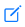 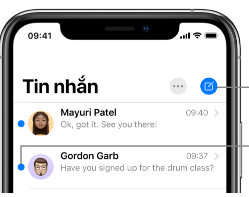 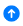 Tin 5 – Tuần 18Tin nhắn văn bản (tiết 3)
Ôn bài cũ
Em hãy nêu các bước gửi tin nhắn văn bản trên điện thoại?
Thế nào là tin nhắn đa phương tiện?
MMS là viết tắt của từ Multimedia Messaging Services. 
Là loại tin nhắn cho phép người dùng thực hiện gửi tin nhắn kết hợp với âm thanh, hình ảnh trao đổi với nhau thông qua số điện thoại
MMS khác so với hình thức hoạt động của những phần mềm dịch vụ có chức năng nhắn tin như Messenger, Skype, Zalo,…ở chỗ là có thể gửi trực tiếp nội dung qua số điện thoại và không cần tải bất kì phần mềm hay đăng kí tài khoản nào
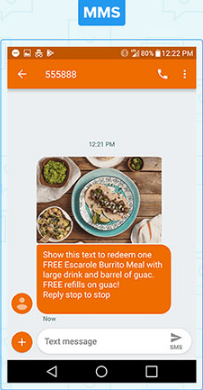 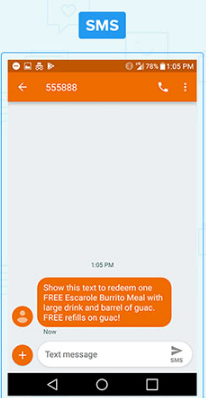 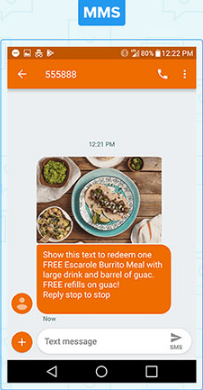 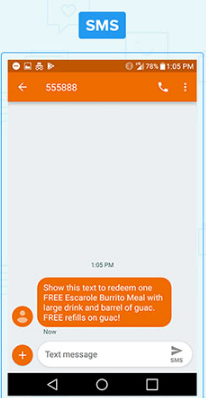 Thực hành gửi tin nhắn MMS trên điện thoại tương tự như việc gửi tin nhắn SMS
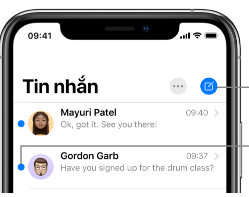 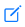 B1: Chạm vào	     để bắt đầu 1 tin nhắn mới
B2: Nhập nội dung (văn bản, hình ảnh, âm thanh)
B3: Nhập số điện thoại hoặc tên liên hệ
B4: Chạm  	       để gửi
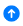 Kết thúc